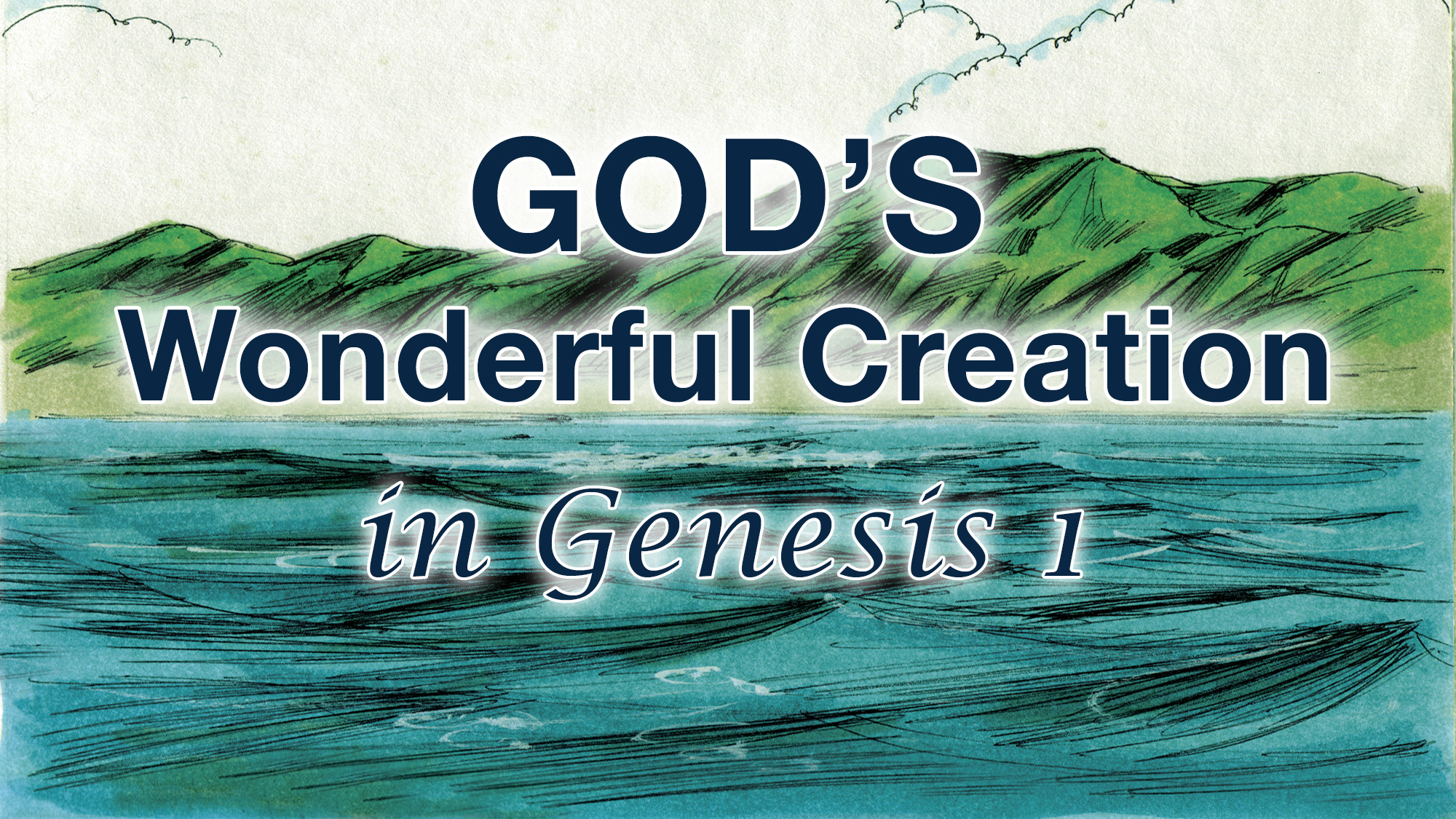 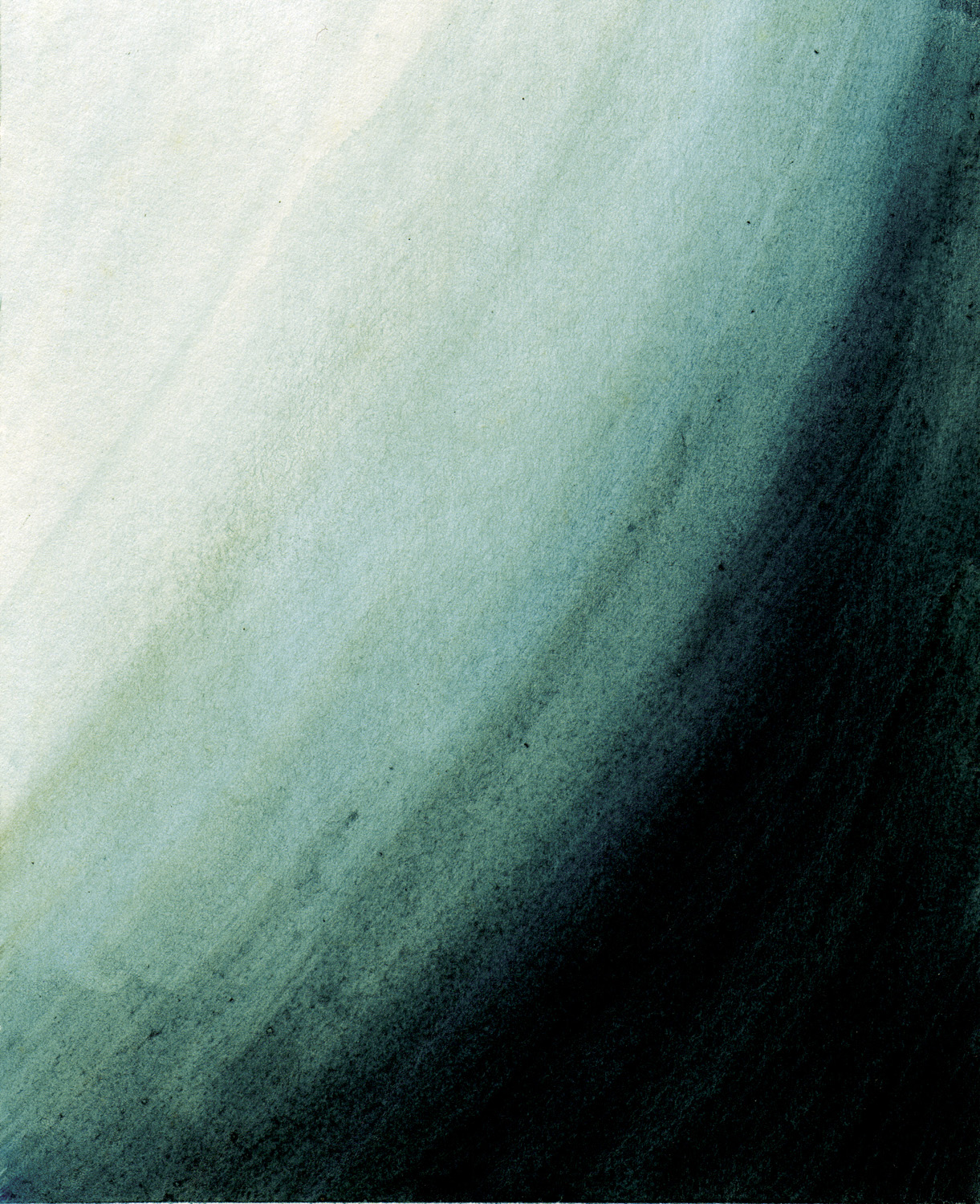 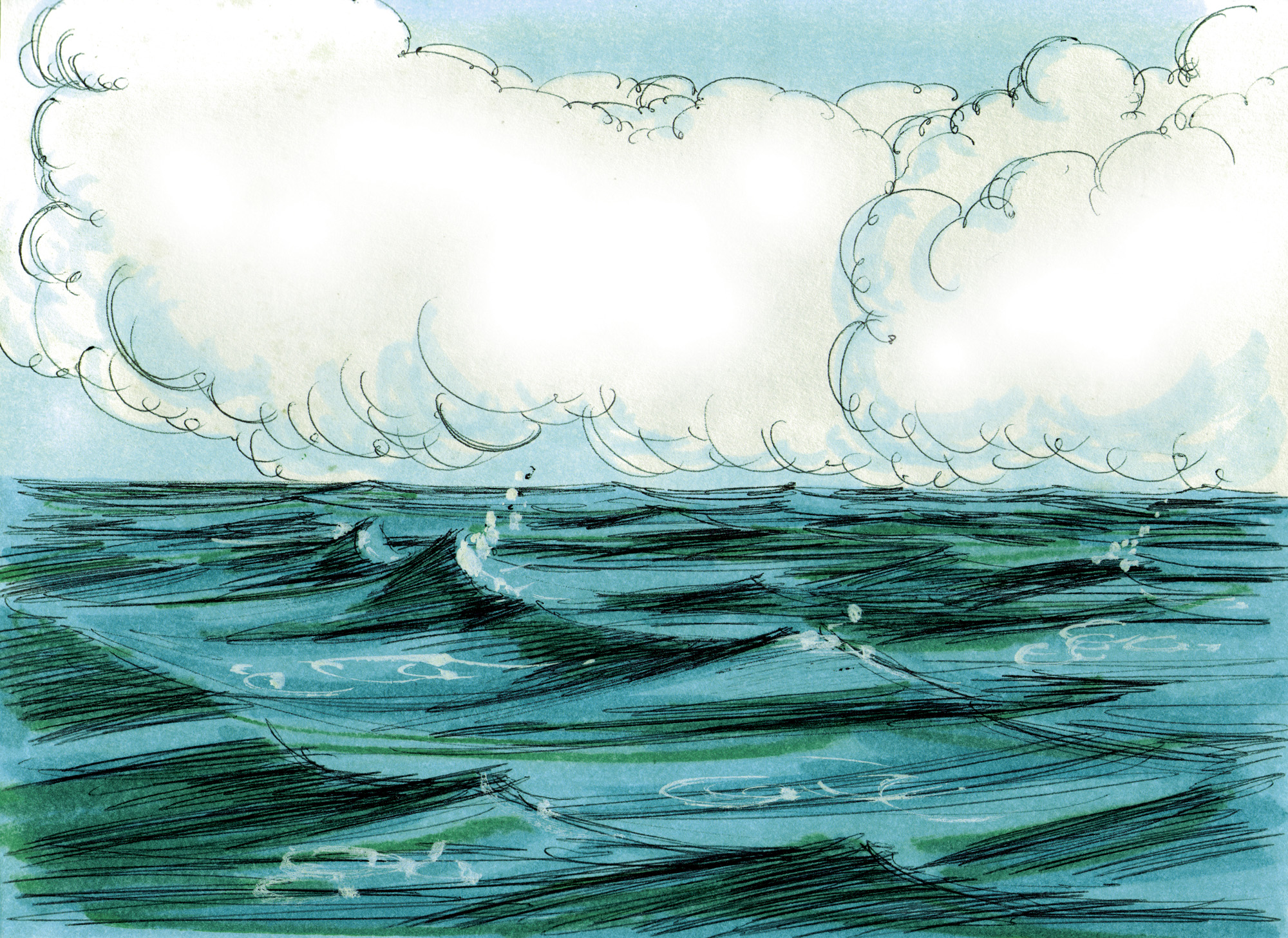 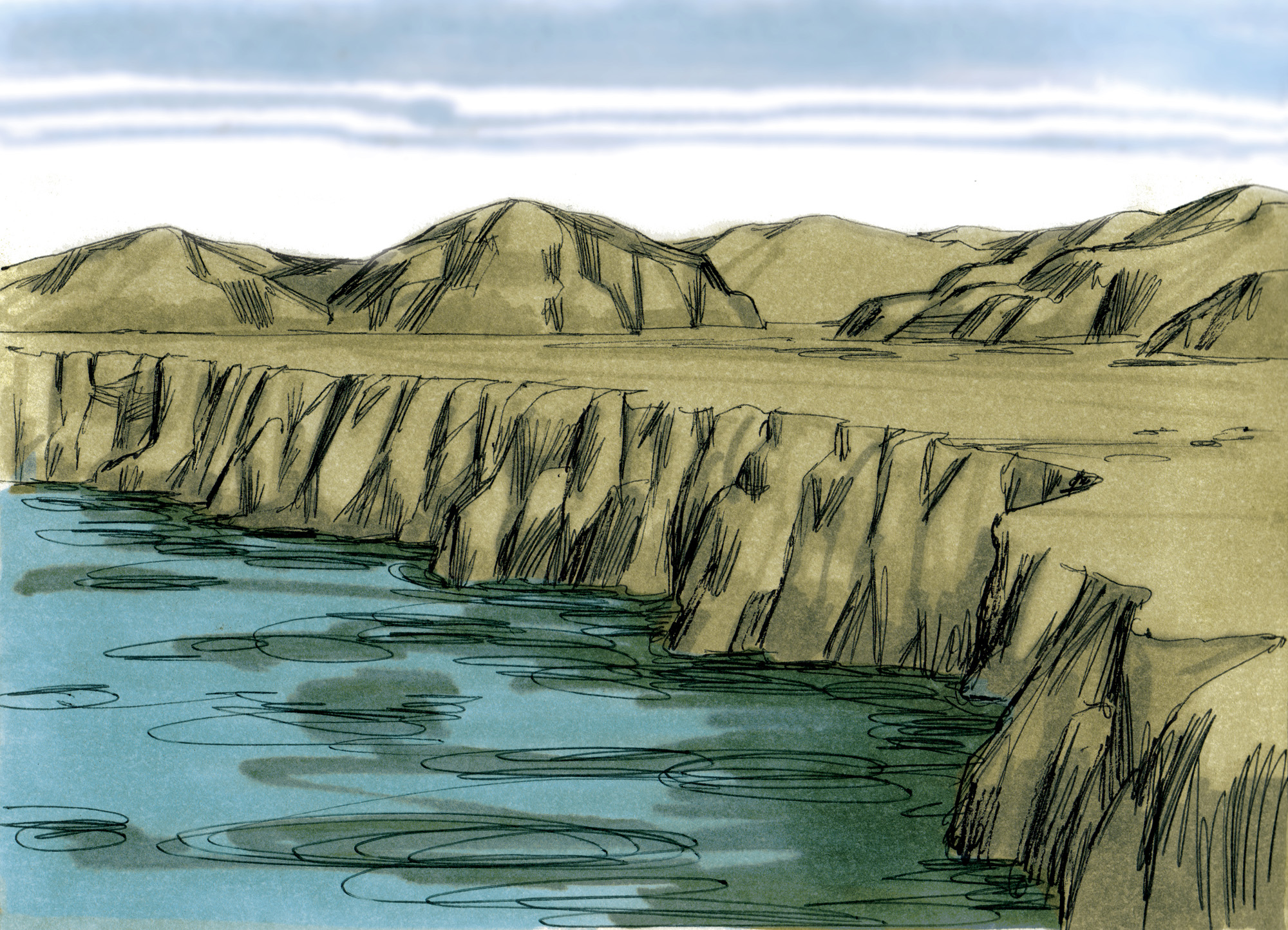 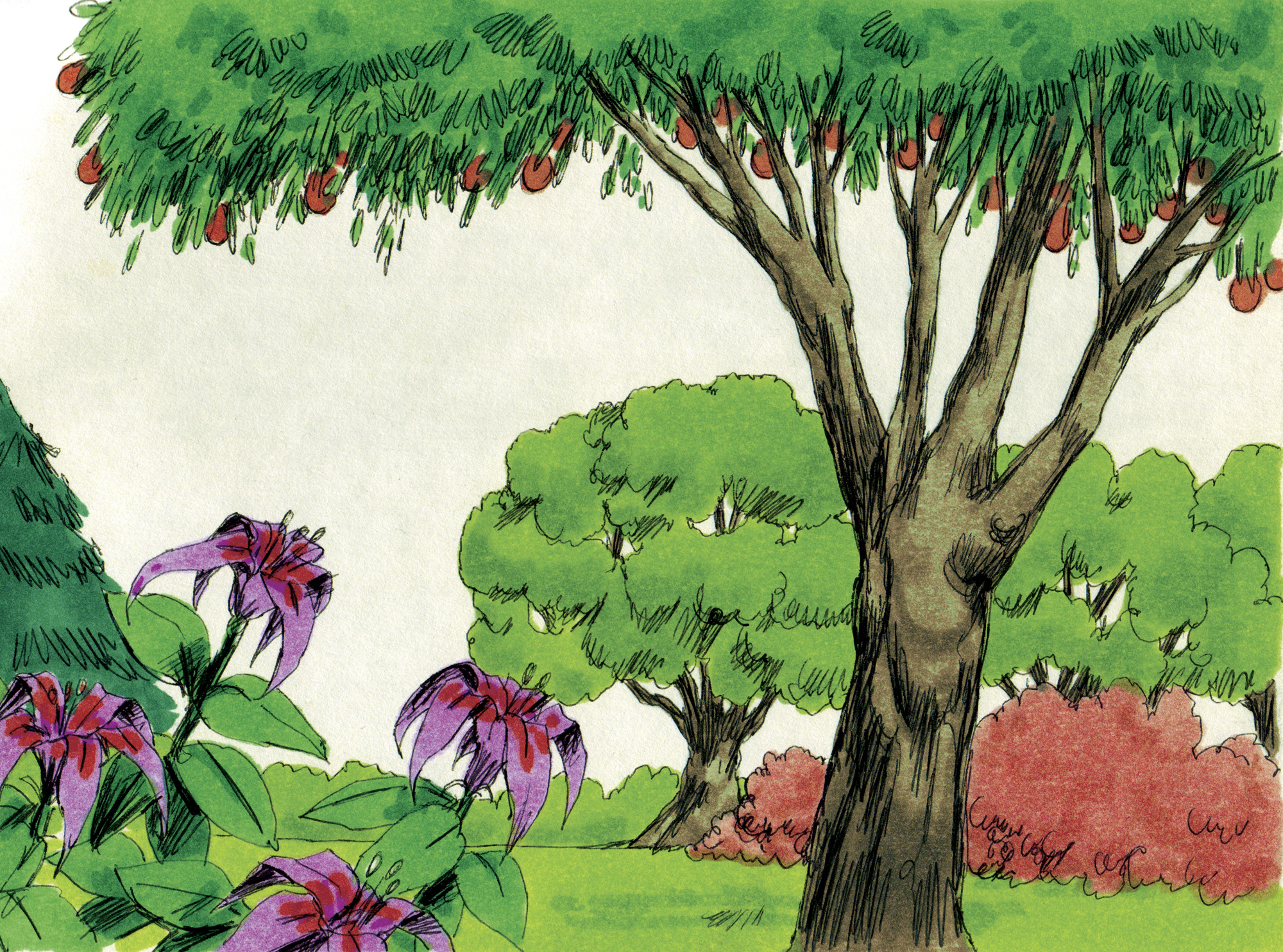 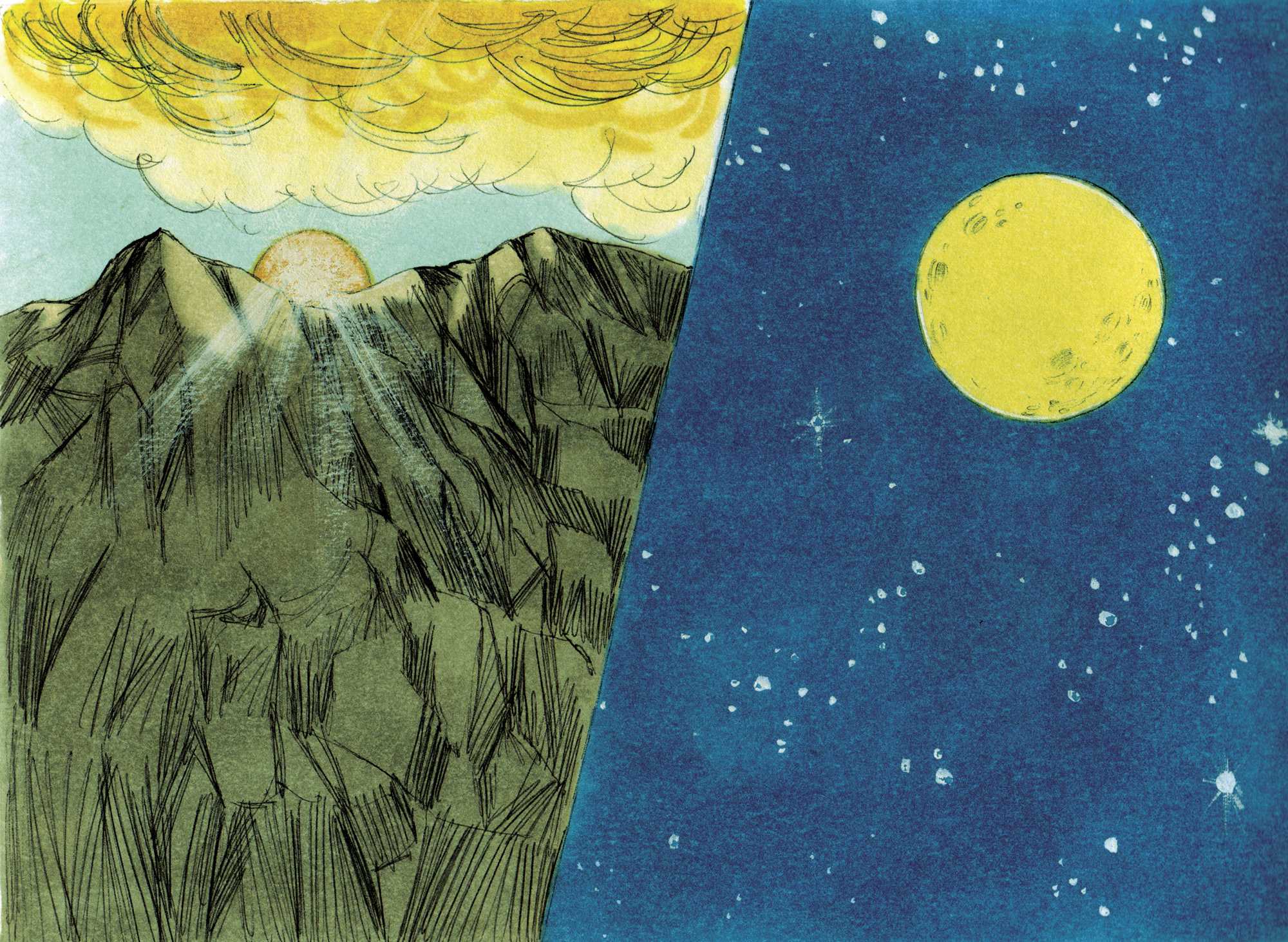 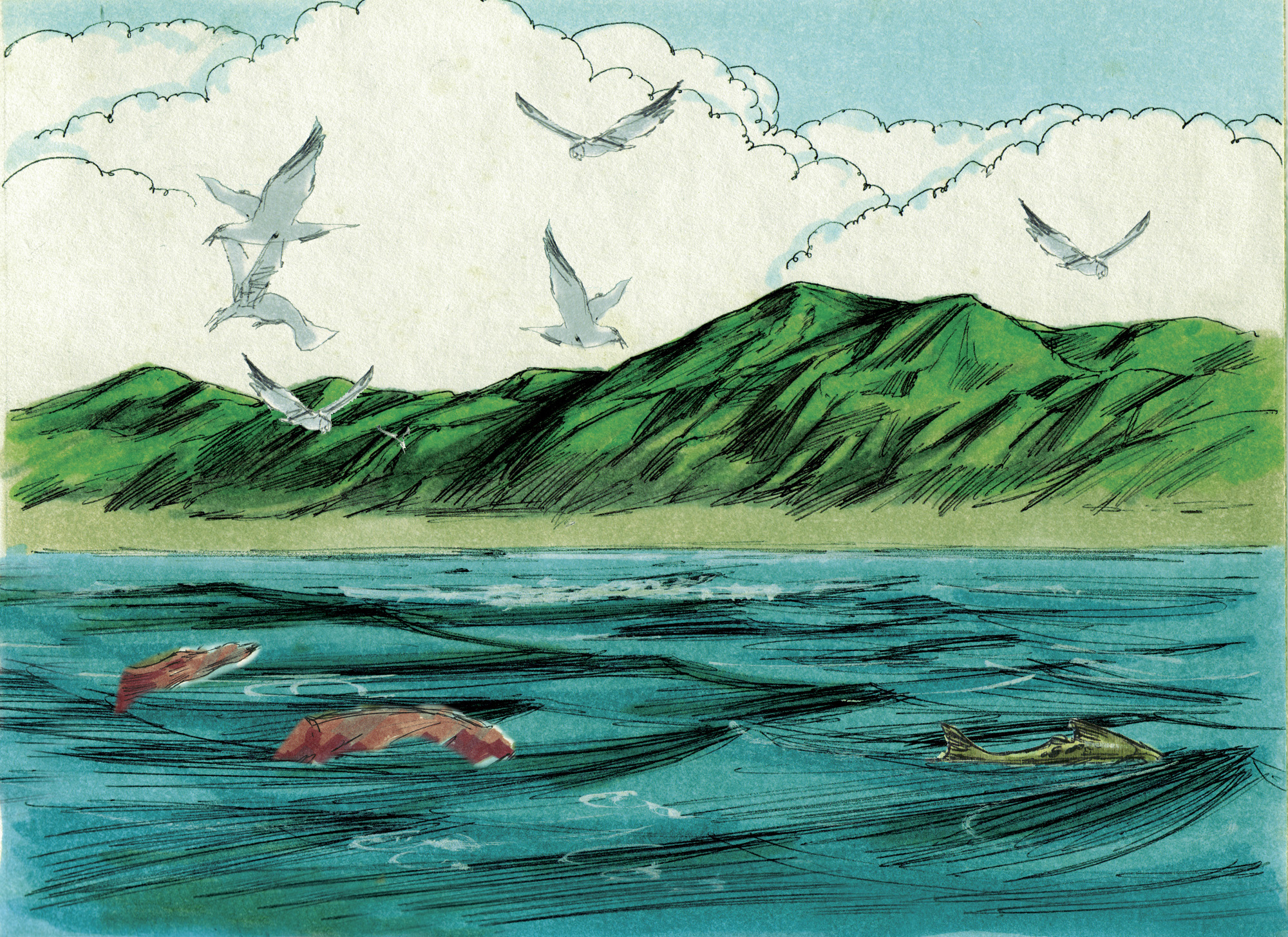 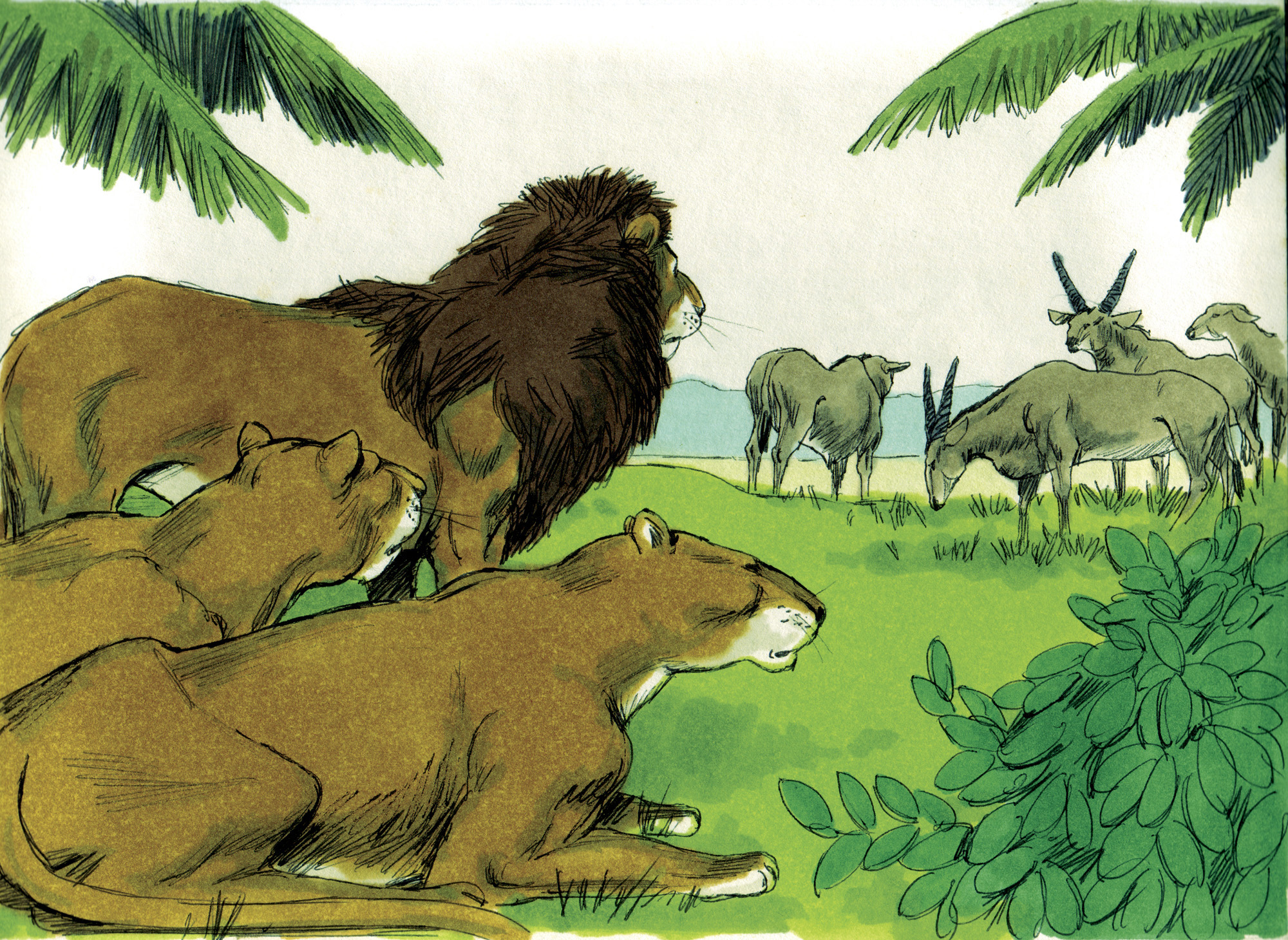 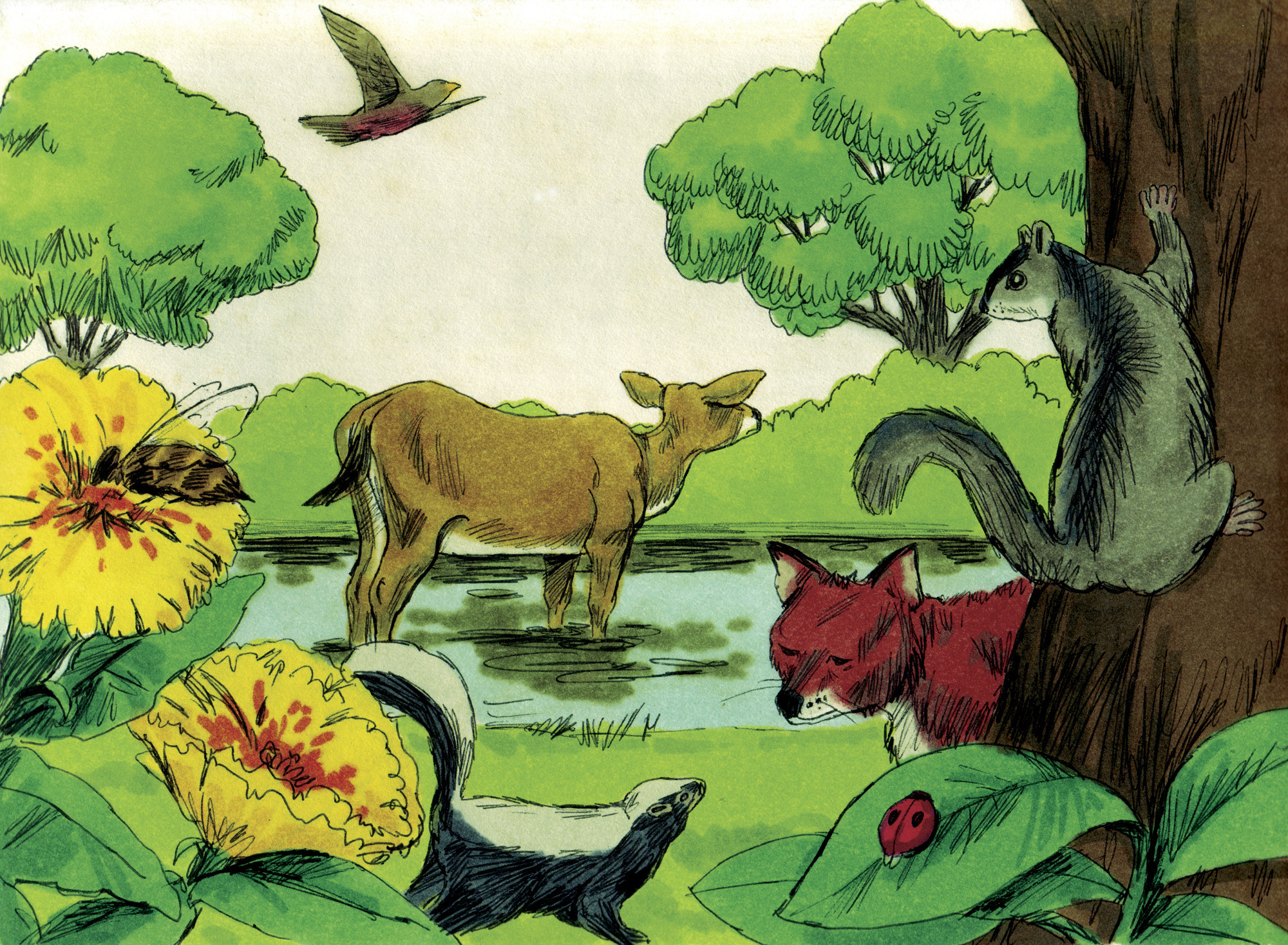 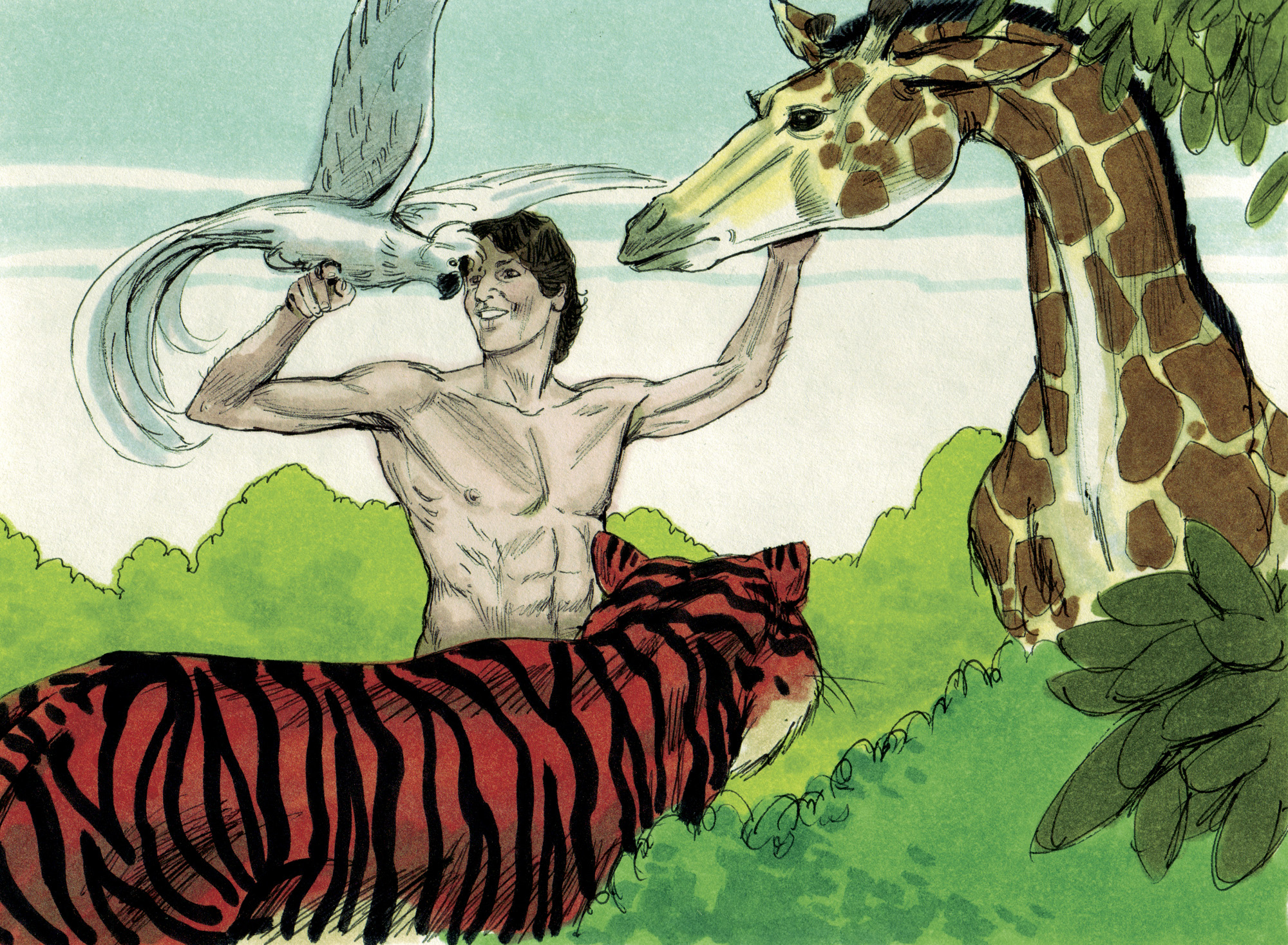 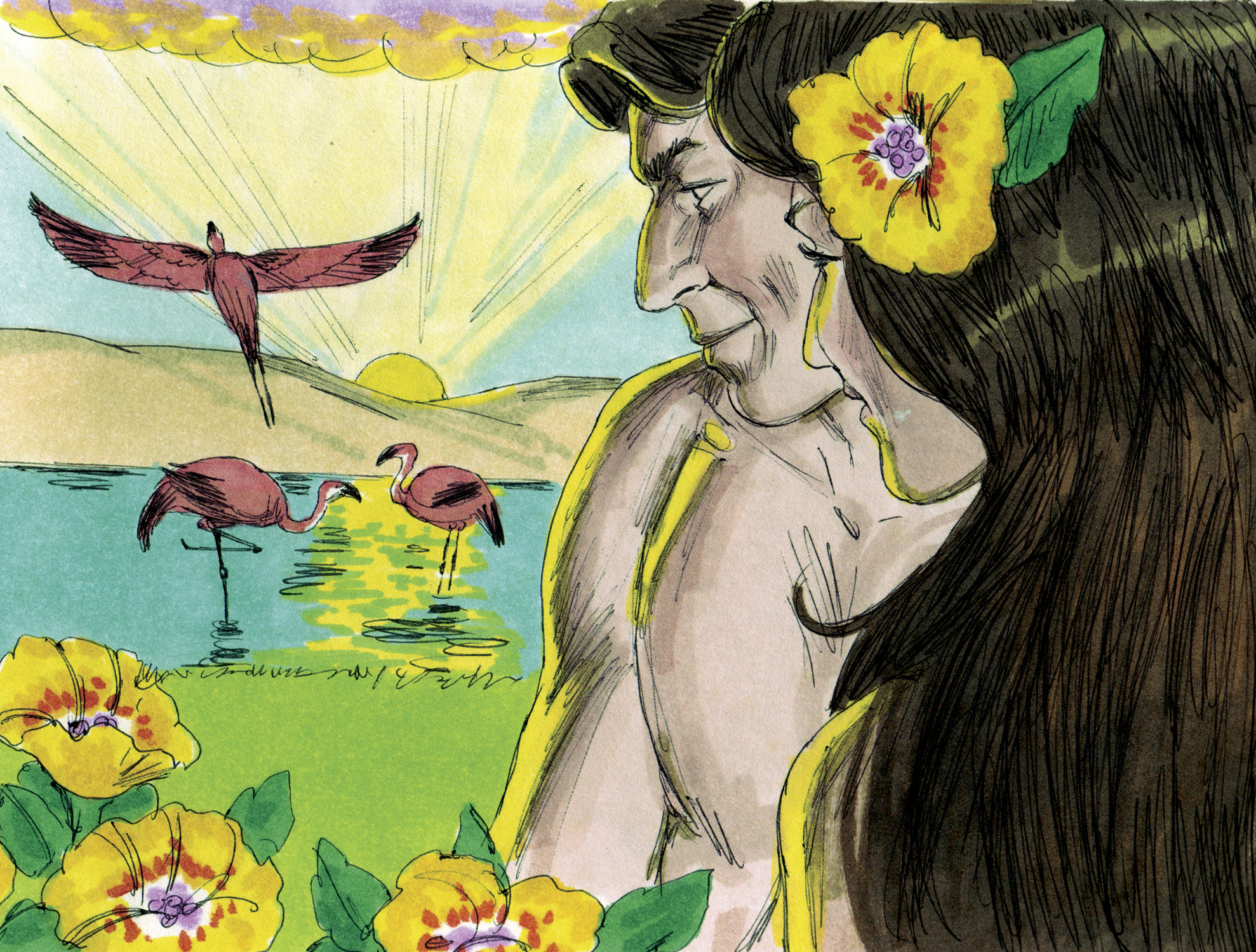 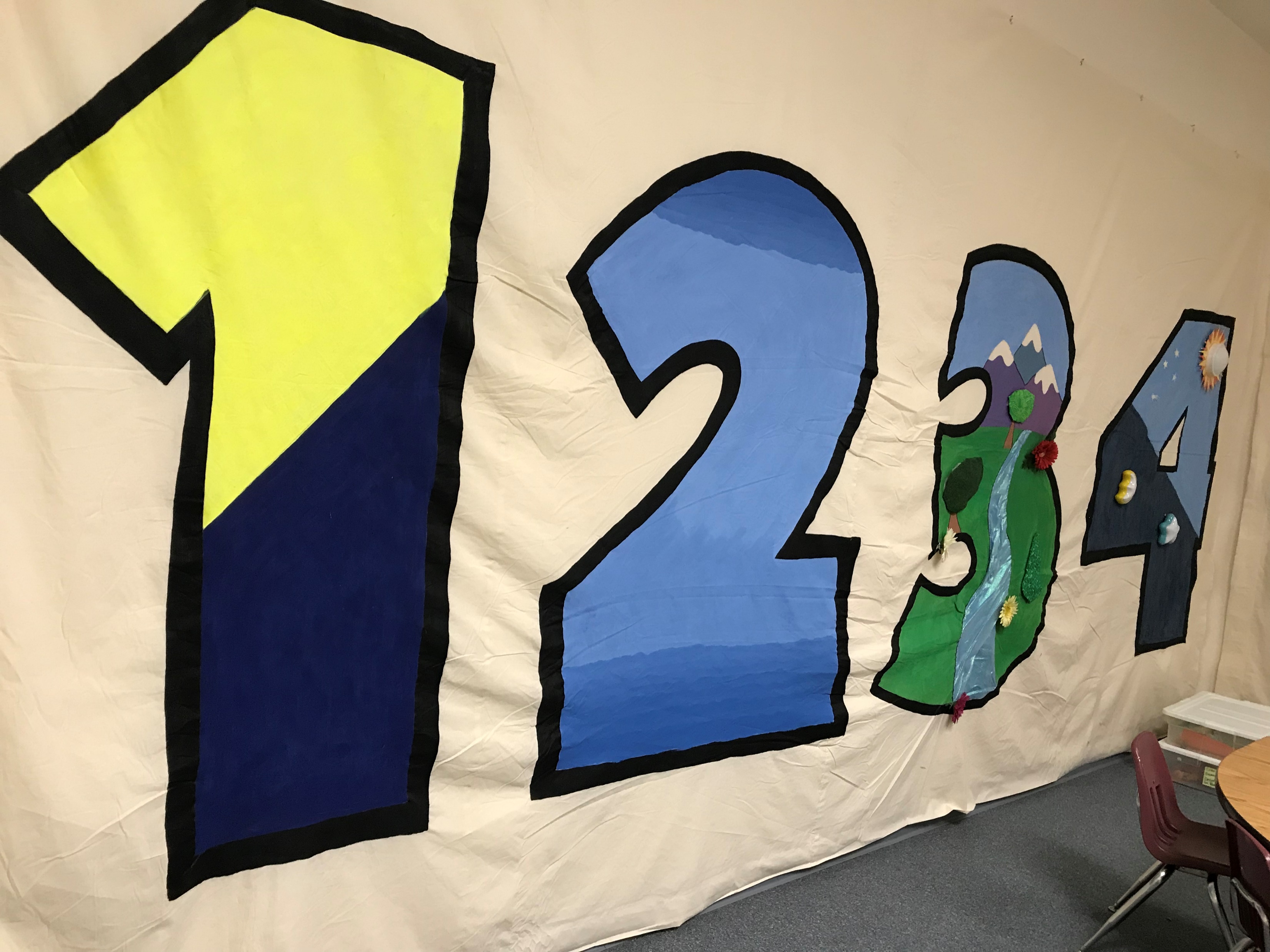 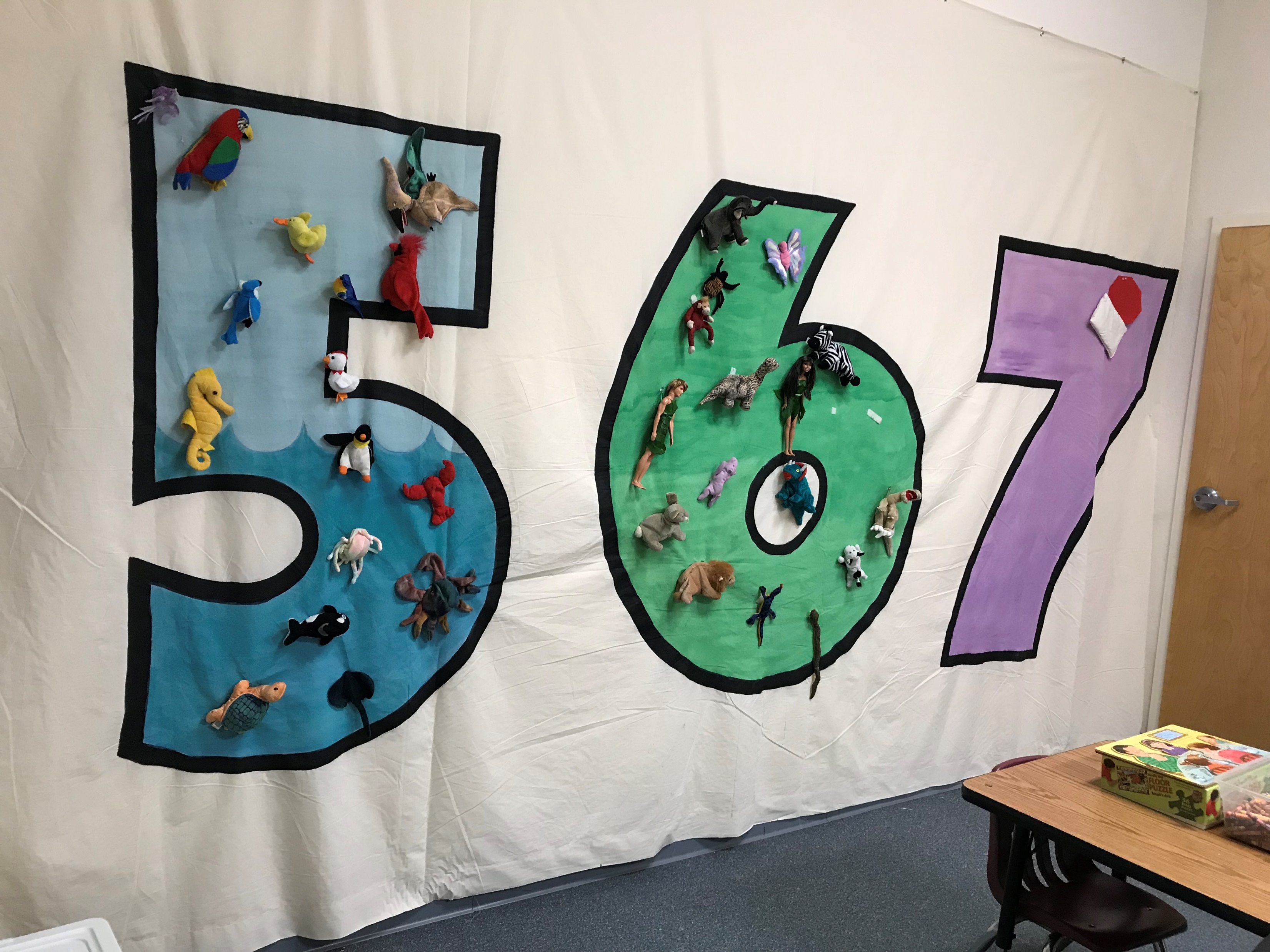 The word “God” is found 32 times in 31 verses
The word designates One who has great power (cf. Eph. 3:20-21)
The NT teaches that Jesus created all things (John 1:1-3; Col. 1:16)
Used in Scripture only of divine activity – bringing something new into existence (1:1, 21, 27)
God “made” (1:7, 16, 25, 31; cf. Ex. 20:11)
He merely expressed His will and it was done (1:3, 6, 9, 11, 14, 20, 24, 26, 28, 29)
His word had tremendous creating power (Psa. 33:6, 9)
His word has tremendous saving power (Jas. 1:21; Rom. 1:16)
His word has tremendous penetrating power (Heb. 4:12)
His word has tremendous transforming power (2 Cor. 3:18)
His word has tremendous calming power (Psa. 119:113-117)
How should we respond to “God said”?
Divine approval of His created world (1:4, 10, 12, 18, 21, 25, 31)
Everything that God does is “good” (Gen. 50:20; 1 Sam. 3:18; Rom. 8:28; Jas. 1:17) 
The very nature of God is “good” (Psa. 34:8; 100:5; 106:1; 107:1; 118:1, 29; 135:3)
Do we trust (1) God’s definition of “good” & (2) God to do what is “good”? 
Do we seek to “hold fast to that which is good” (1 Thess. 5:21)?
Do we seek to “do what is good and right in the sight of the Lord” (Deut. 12:28)?
Do we seek to “imitate what is…good” (3 John 11)?
God numbered the days = 6 (1:5, 8, 13, 19, 23, 31)
God defined the day = “the evening and the morning” (1:5, 8, 13, 19, 23, 31)
God made a difference between days and years (1:14)
God created “all” things in SIX, 24-hour “days” (Ex. 20:8-11)
God created all living things 
The law of biogenesis teaches that life always comes from life
If there is life on this earth, it had to come from Life
Life NEVER comes from something NON-living (like evolution teaches)
God created all living things mature and able to produce seed for reproduction and conservation 
The seed would produce “according to its kind” (1:11, 12, 21, 24, 25)
The law of biogenesis teaches that life always produces after its kind
AnimalSame animal.  PlantSame plant.  TreeSame tree.  HumanHuman.
The Law of Biogenesis
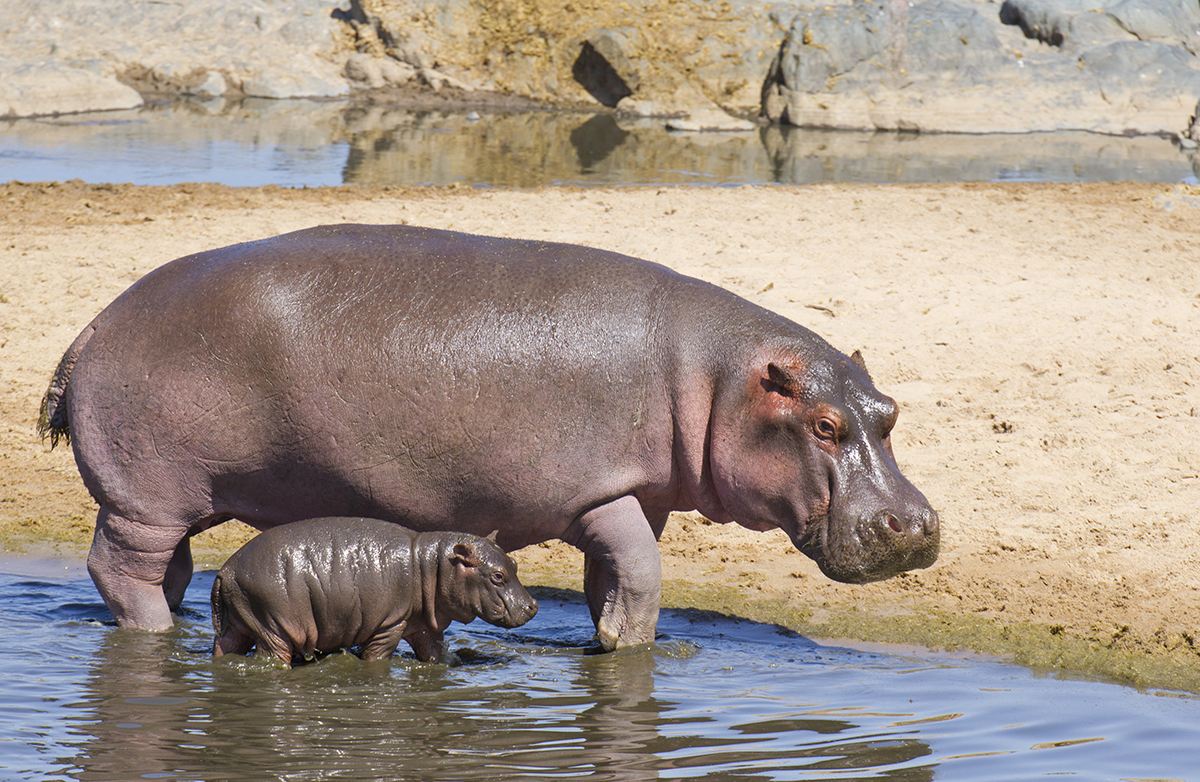 The Law of Biogenesis
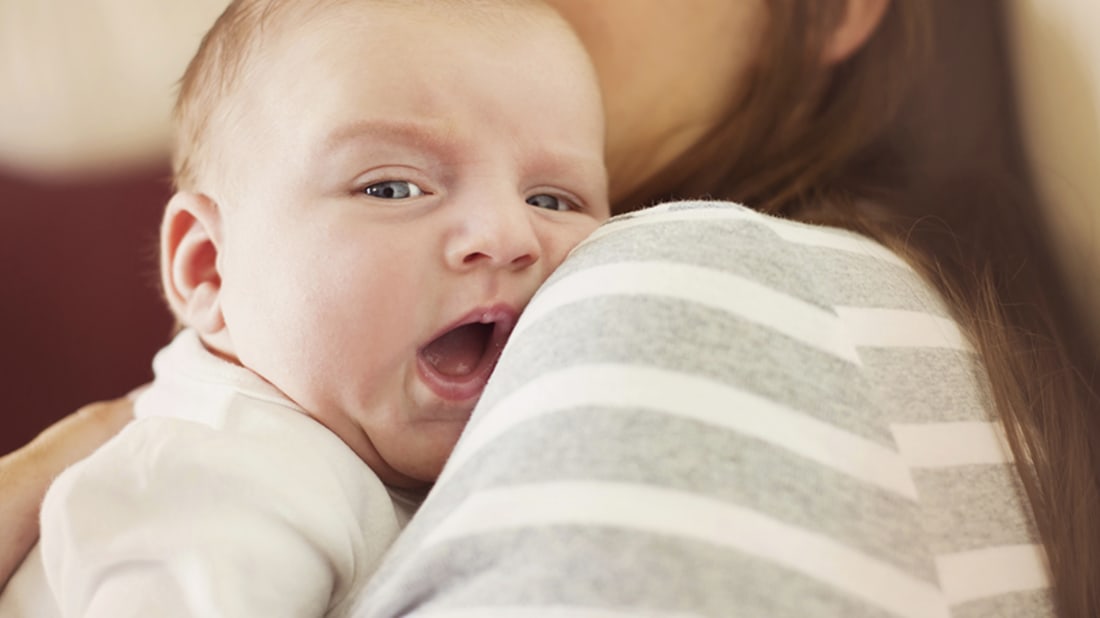 God created all living things 
The law of biogenesis teaches that life always comes from life
If there is life on this earth, it had to come from Life
Life NEVER comes from something NON-living (like evolution teaches)
God created all living things mature and able to produce seed for reproduction and conservation 
The seed would produce “according to its kind” (1:11, 12, 21, 24, 25)
The law of biogenesis teaches that life always produces after its kind
AnimalSame animal.  PlantSame plant.  TreeSame tree.  HumanHuman.
Man was created “according to” God’s likeness (1:26)
“Image” and “likeness” = spiritually, man is a rational and morally responsible personality (Eph. 4:24; Col. 3:10)
Life (man) comes from Life (God)
Man’s spirit (his soul) is according to God’s likeness (like no other created thing on earth)